Section 2: News Media and Choosing a Story
Lesson Objective: To recognise suitable news media and select potential articles
Lesson Outcomes: 
By the end of this lesson, you should have:
Defined types of media
Identified suitable media and content for your assessment
Explored news items that interest you and selected potential articles for use in your assessment
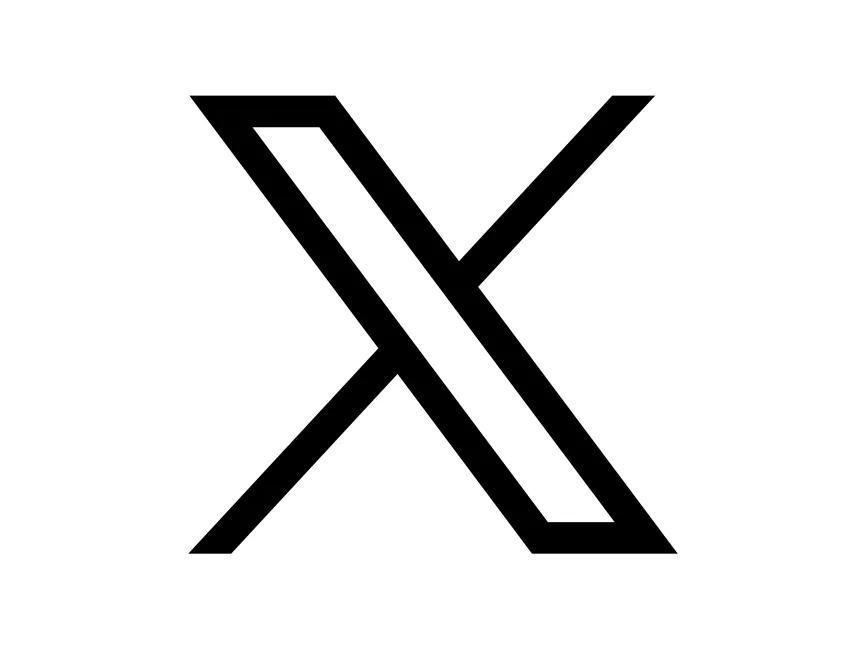 v2 11/10/2024
ESB-RES-C137 ESB Level 3 Certificate in Speech (Grade 8) 2.1. News Media and Choosing a Story
1
Relevant Grade Descriptors
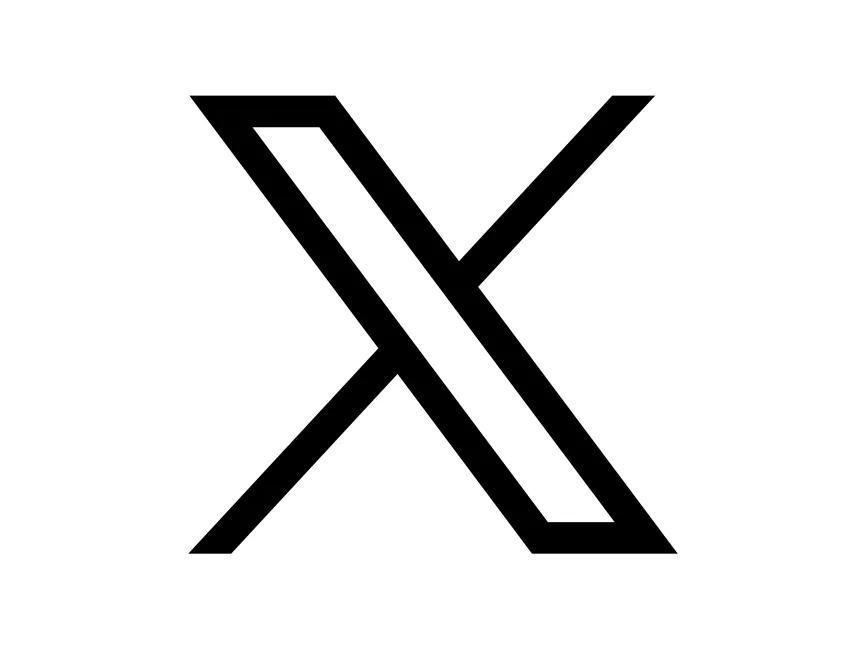 v2 11/10/2024
ESB-RES-C137 ESB Level 3 Certificate in Speech (Grade 8) 2.1. News Media and Choosing a Story
2
Types of News Media
For each type of news media, write your own definition and try to give as many examples as you can.
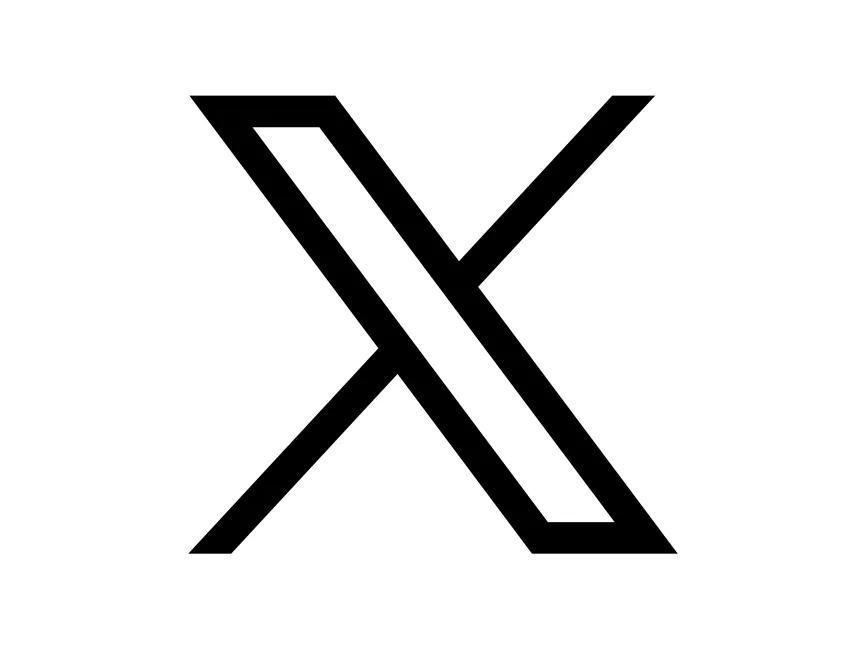 v2 11/10/2024
ESB-RES-C137 ESB Level 3 Certificate in Speech (Grade 8) 2.1. News Media and Choosing a Story
3
Types of News Media
For each type of news media, write your own definition and try to give as many examples as you can.

Which of these media outlets are you most familiar with?
Are there any stories you can think of that you’ve seen/read recently from any of these outlets?
What do you think makes a news piece ‘suitable’ for discussion in your ESB assessment?
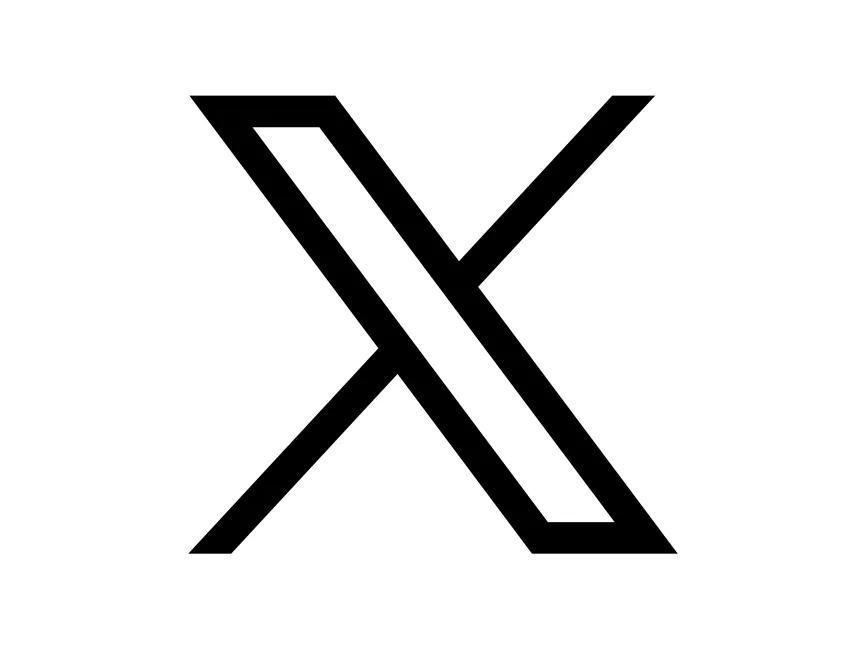 v2 11/10/2024
ESB-RES-C137 ESB Level 3 Certificate in Speech (Grade 8) 2.1. News Media and Choosing a Story
4
[Speaker Notes: Any print/internet based news source can be used, so long as the story/article itself is ‘of substance’ and meets the criteria on the following page.]
What makes a suitable choice?
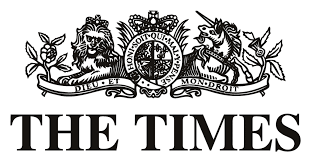 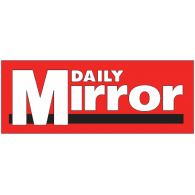 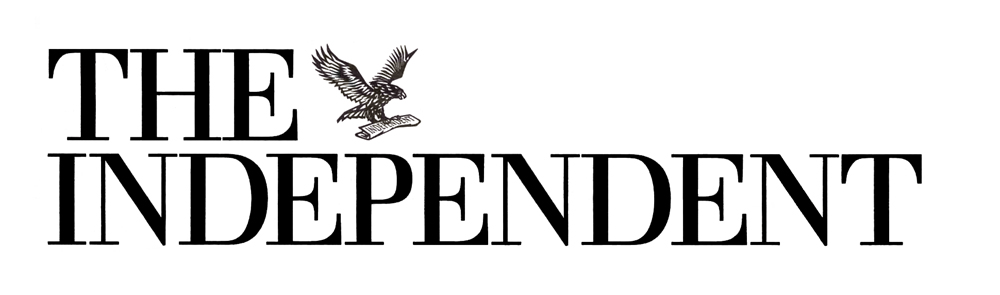 Be of ‘substance’.
Be of suitable length and complexity to give you the opportunity to provide a full overview of the issues within a two minute window. 
Allow you to explain and advocate different viewpoints.
Capture your audience’s interest and generate meaningful debate. 
Give opportunities for further research.
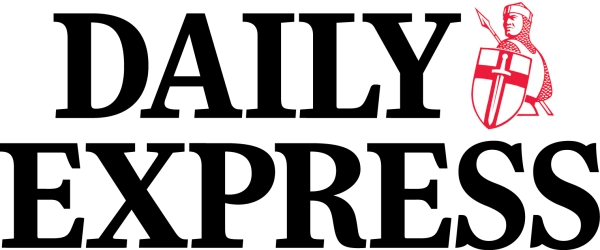 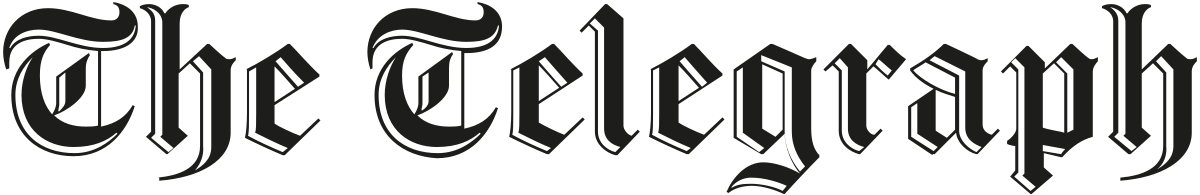 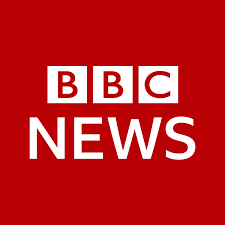 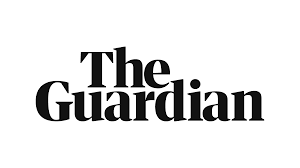 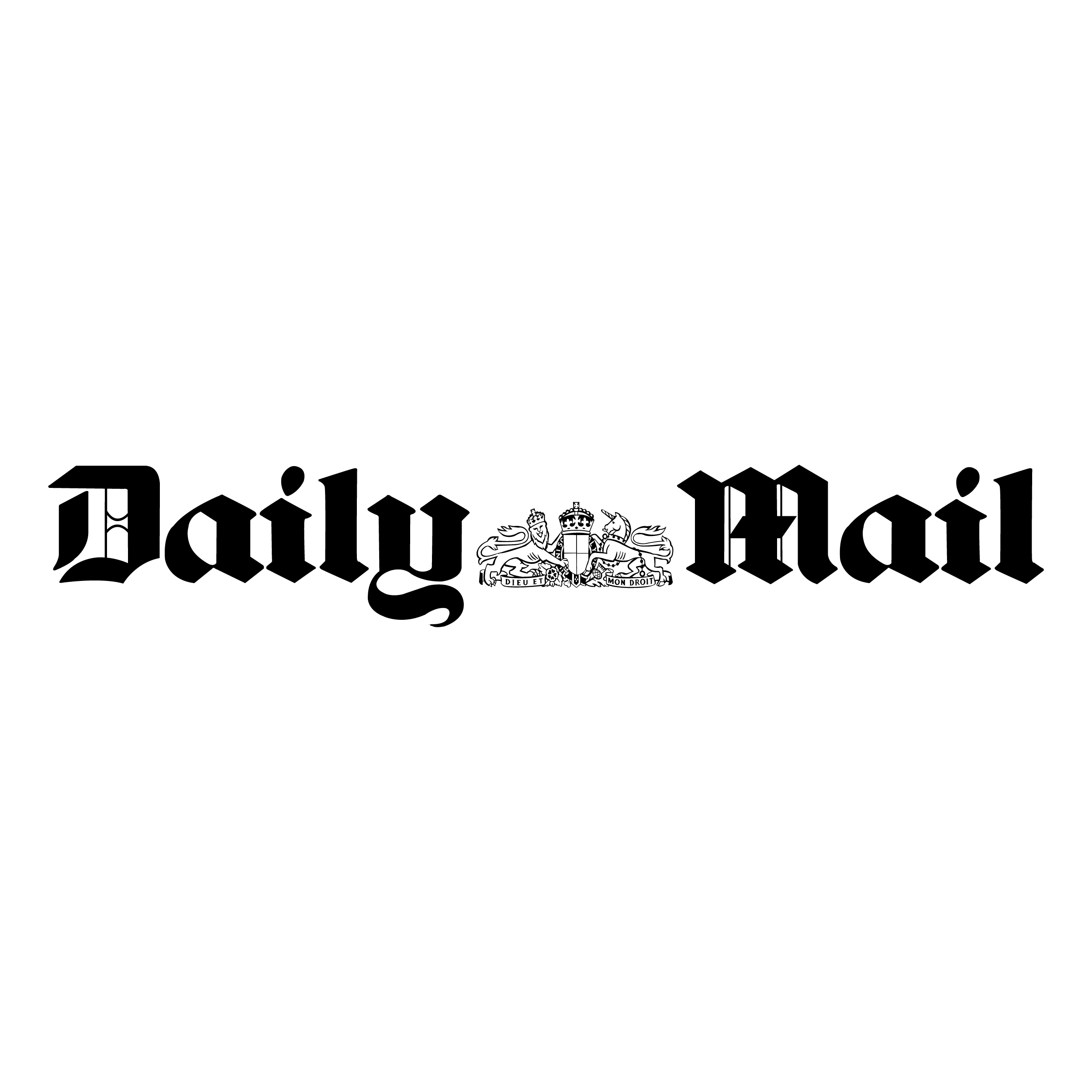 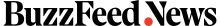 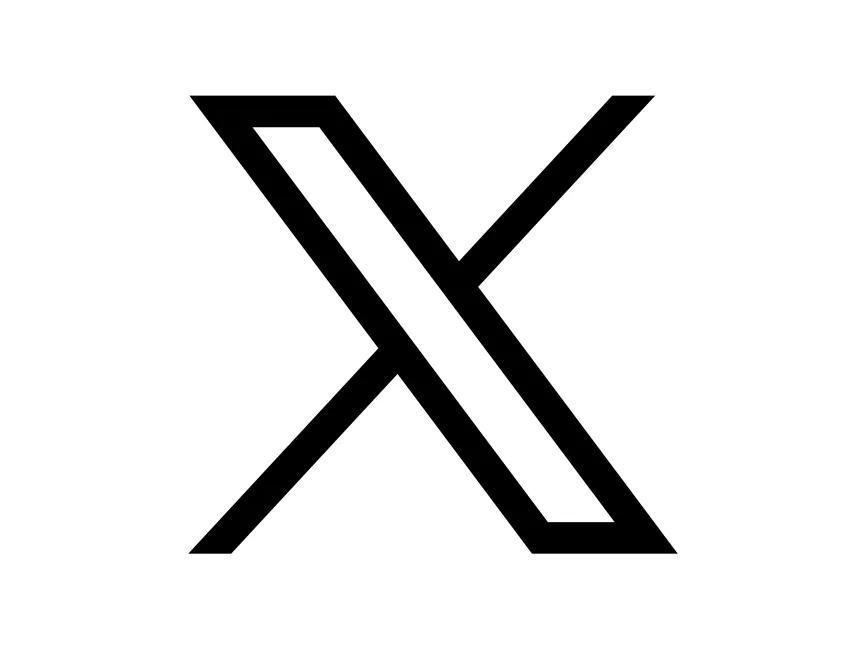 v2 11/10/2024
ESB-RES-C137 ESB Level 3 Certificate in Speech (Grade 8) 2.1. News Media and Choosing a Story
5
[Speaker Notes: You might want to discuss the difference types of media outlet and their styles – e.g. broadsheet vs tabloid, expository vs sensationalist etc.
It is worth pointing out that all of these are suitable sources, even if we might not feel that they are “journalistic”. For example, BuzzFeed News won the Pulitzer Prize in 2021 for their work exposing the Chinese government for building prisons/mass detention centres for Muslims.]
How Suitable?
Your choice of news item should:

Be of ‘substance’.
Be of suitable length and complexity to give you the opportunity to provide a full overview of the issues within a two minute window. 
Allow you to explain and advocate different viewpoints.
Capture your audience’s interest and generate meaningful debate. 
Give opportunities for further research.
Each of the following headlines are from the same day in the same newspaper.
SpaceX's Starship rocket starts a blaze in protected habitat surrounding Starbase during static fire test
vs
TfL security guard 'spontaneously' teams up for duet with Cambridge University music director at station
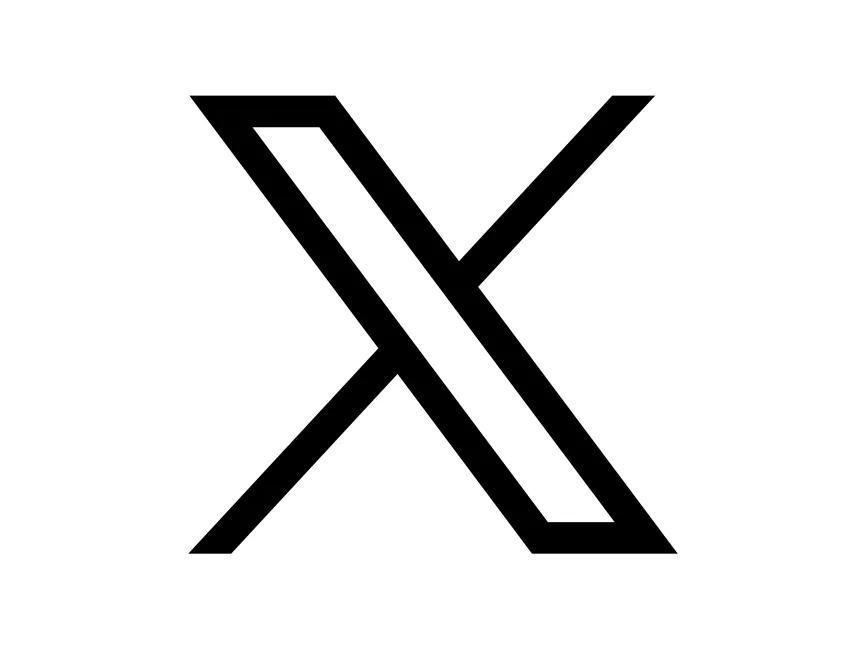 v2 11/10/2024
ESB-RES-C137 ESB Level 3 Certificate in Speech (Grade 8) 2.1. News Media and Choosing a Story
6
[Speaker Notes: You may want to update these news articles to keep them current.]
How Suitable?
Your choice of news item should:

Be of ‘substance’.
Be of suitable length and complexity to give you the opportunity to provide a full overview of the issues within a two minute window. 
Allow you to explain and advocate different viewpoints.
Capture your audience’s interest and generate meaningful debate. 
Give opportunities for further research.
Like we did in Section 1, let’s have another round of ‘suitable or unsuitable’. Based on the headline alone, discuss why each might be suitable or unsuitable.
Climate change threatening buried UK treasures
vs
Taylor Swift calls out Damon Albarn over songwriting comments
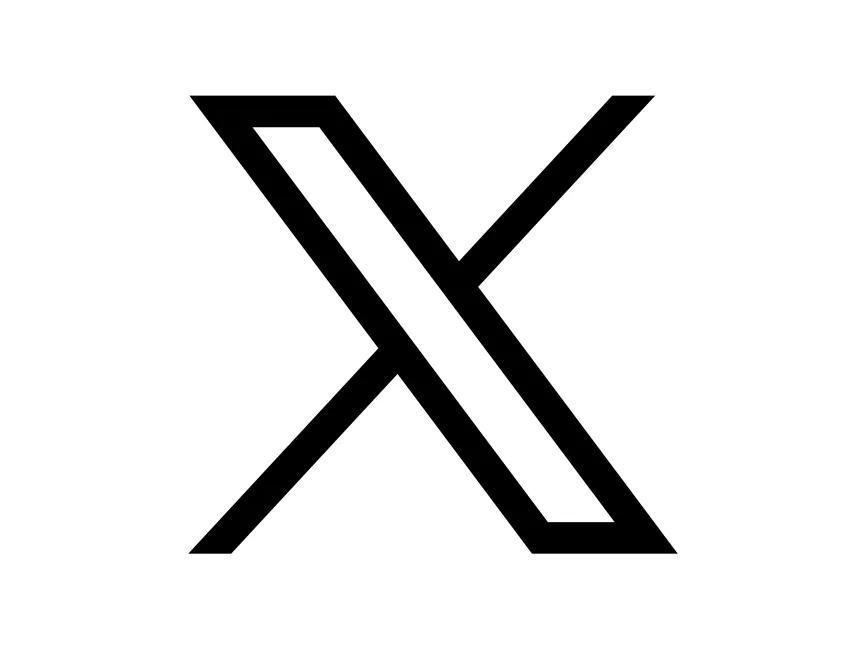 v2 11/10/2024
ESB-RES-C137 ESB Level 3 Certificate in Speech (Grade 8) 2.1. News Media and Choosing a Story
7
How Suitable?
Your choice of news item should:

Be of ‘substance’.
Be of suitable length and complexity to give you the opportunity to provide a full overview of the issues within a two minute window. 
Allow you to explain and advocate different viewpoints.
Capture your audience’s interest and generate meaningful debate. 
Give opportunities for further research.
Like we did in Section 1, let’s have another round of ‘suitable or unsuitable’. Based on the headline alone, discuss why each might be suitable or unsuitable.
I’ve seen the metaverse – and I don’t want it
vs
UN data reveals ‘nearly insurmountable’ scale of lost schooling due to Covid
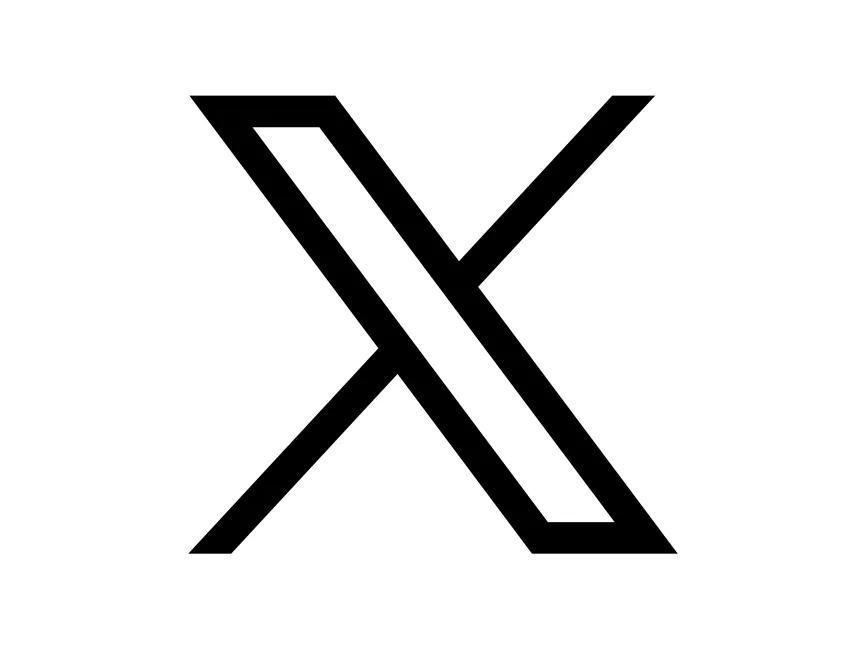 v2 11/10/2024
ESB-RES-C137 ESB Level 3 Certificate in Speech (Grade 8) 2.1. News Media and Choosing a Story
8
Planning
You need to think about what news item you are going to use for your discussion.

You could:

List current events that you are interested in – then search for a story to discuss
List issues that you are interested in – then search for a story to discuss
Research news articles from an event in the past that you might want to use (be careful with this one – your group will need to be able to discuss it with you!)
Compare stories from different news outlets – some might have more detail, or more interesting stylistic choices, or contain more research.
Your choice of news item should:

Be of ‘substance’.
Be of suitable length and complexity to give you the opportunity to provide a full overview of the issues within a two minute window. 
Allow you to explain and advocate different viewpoints.
Capture your audience’s interest and generate meaningful debate. 
Give opportunities for further research.
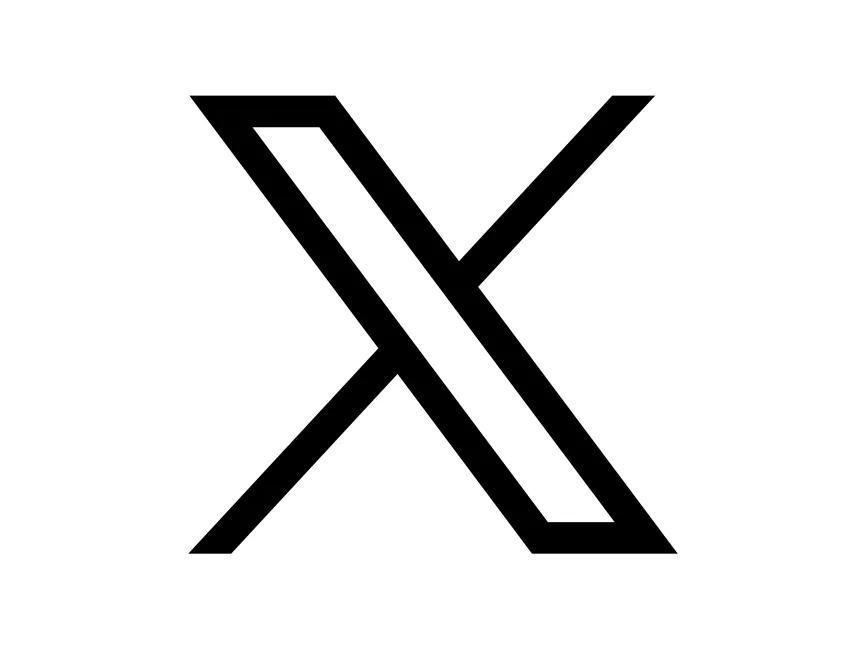 v2 11/10/2024
ESB-RES-C137 ESB Level 3 Certificate in Speech (Grade 8) 2.1. News Media and Choosing a Story
9
Recent Issues:
Current Events:
You could consider the following headings when searching for articles to discuss:
Past events/issues of Interest:
2011 riots in London
Trump election/Capitol Riots
Brexit
Phone hacking
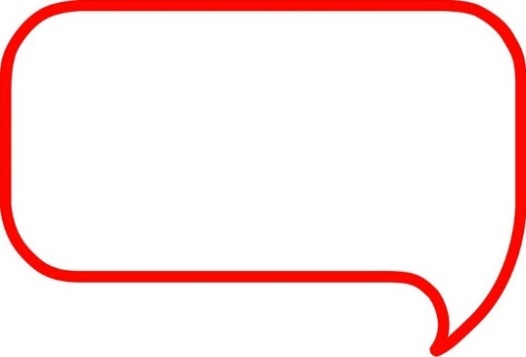 You should have chosen your article before the next lesson on style, bias and viewpoints/attitudes
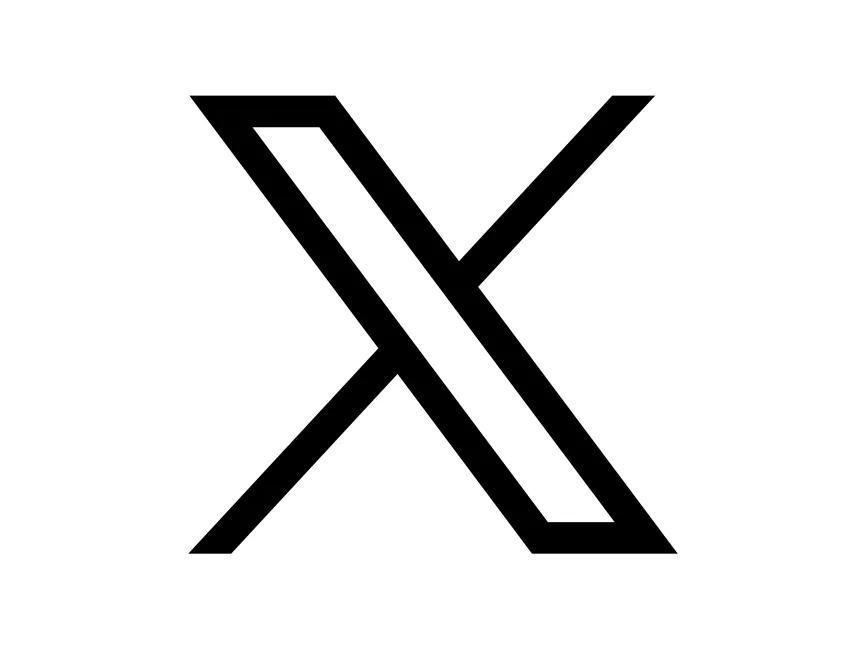 v2 11/10/2024
ESB-RES-C137 ESB Level 3 Certificate in Speech (Grade 8) 2.1. News Media and Choosing a Story
10